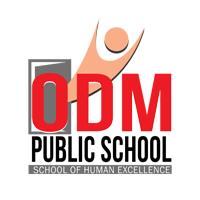 INCOMPLETE RECORDS
SUBJECT : ACCOUNTANCY
CHAPTER NUMBER:11
CHAPTER NAME : INCOMPLETE RECORDS
CLASS-90
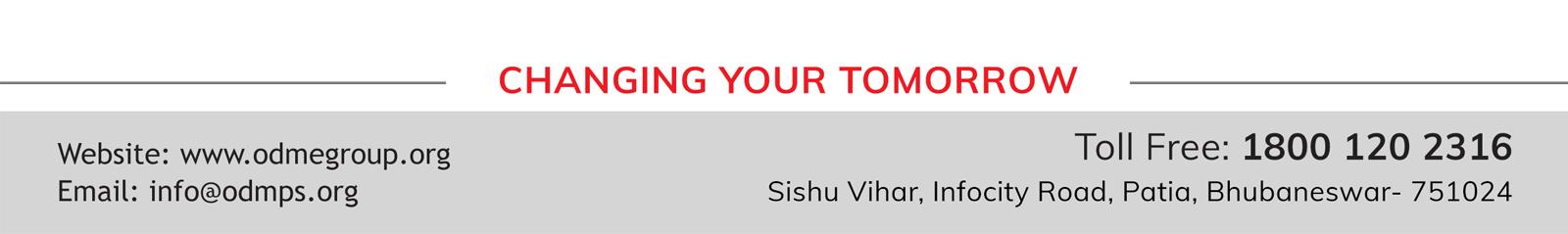 Introduction: 

Some small size business entities do not follow the double entry system of maintaining the accounting records instead they maintains books of accounts under the system Accounting from incomplete records. The system in which no set rules of double entry system are followed is called Accounts from incomplete records. Sometimes, it is also termed as 'Single Entry System'.

Under this system only the following accounts are maintained:

Cash book
The Personal A/C
Some Real A/C according to need
Note: Nominal accounts are not maintained under this system.
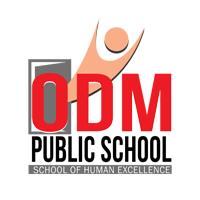 Under this system of maintaining accounts:
Both the aspects of only certain transactions are recorded e.g. cash received from debtors or cash paid to creditors.
One aspect of some transactions are recorded e.g. cash paid for purchase of goods
.
 Some events are not recorded at all e.g. depreciation charged on fixed assets
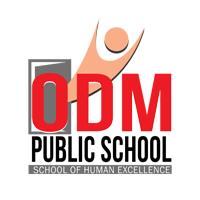 Points to Remember
Accounting Principles and Accounting Standards are not followed properly under this system.
Original vouchers provide the basis for preparing the accounts.
This method is highly flexible because it can be adjusted according to the needs of the organisation.
Profit or loss is ascertained by either 'Statement of Affairs method' or ‘Conversion into Double Entry System Method.’
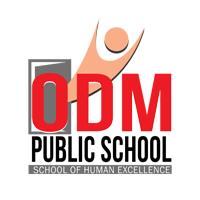 THANKING YOU
ODM EDUCATIONAL GROUP
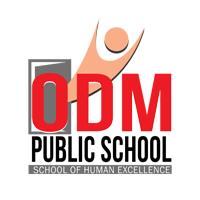 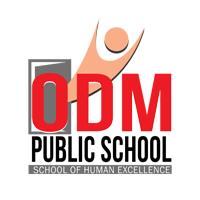 INCOMPLETE RECORDS
SUBJECT : ACCOUNTANCY
CHAPTER NUMBER:11
CHAPTER NAME : INCOMPLETE RECORDS
CLASS-91
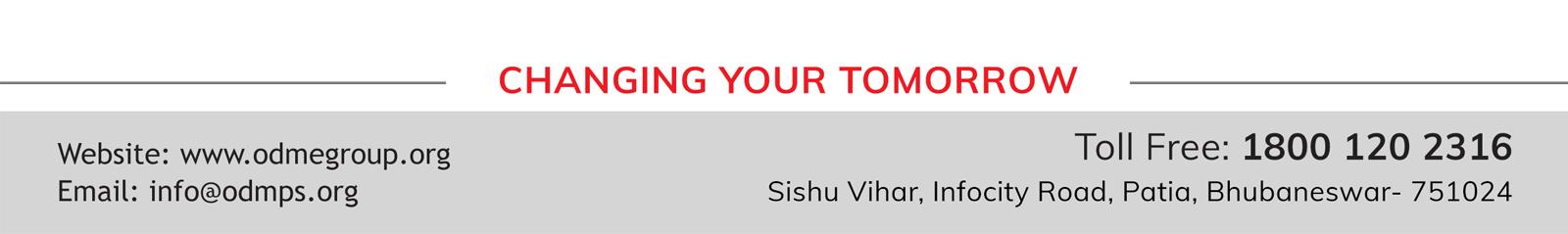 Uses of Incomplete Records

Books according to this system can be maintained only by the small entities in the form of Sole Proprietorship or Partnership firms that are not bound to keep records of business transactions as per double entry system. Companies cannot maintain books under this system because of legal provisions.

Uses or Reasons for Keeping Incomplete Records

Simple Method: It is an easy and simple method as under this method one does not require any special knowledge of the accounting principles for recording of transactions.
Less Expensive: As under this method only few accounts are prepared, therefore business firm does not require more staff for recording the transactions.
Flexible Method: This method is highly flexible because it can be adjusted according to the needs of the organisation.
Suitable for Small Concerns: This method is most suitable for small business concerns which have mostly cash transactions and very few Assets & Liabilities.
Easy to calculate profit or loss: It is easier to calculate profit or loss under this method.
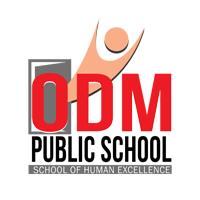 Limitations of Incomplete Records
Incomplete method: This method is an incomplete method of maintaining the accounting records as both the aspects, debit and credit, of every transaction is not recorded.
Arithmetical Accuracy cannot be checked: Under this system, no real and nominal accounts are maintained. So a trial balance cannot be prepared to check the arithmetical accuracy of the books of accounts.
True Profit or Loss cannot be ascertained: As under this system all the accounts are not prepared like Nominal Account which is the base for calculating actual profit is not prepared. So the profit ascertained under this method is not reliable.
True financial position of the business cannot be Judged: Since real accounts are not maintained, it is not possible to prepare a balance sheet showing the true financial position of the business.
No recognition in the assessment of Income Tax & Sales Tax: The system fails to reveal the true profit and sales of a business. As such, the accounts maintained under this system are not accepted by Tax authorities.
Preparation of Trial Balance not Possible: This method does not record both the aspect of a transaction. So trial balance is not possible as all debit and credit items was not there.
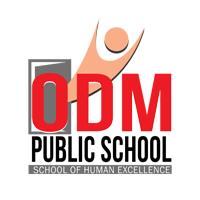 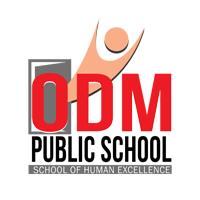 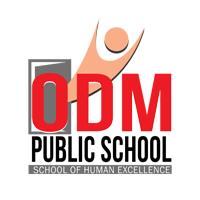 THANKING YOU
ODM EDUCATIONAL GROUP
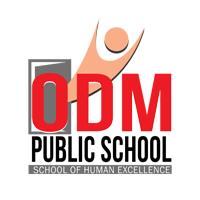 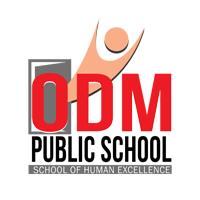 INCOMPLETE RECORDS
SUBJECT : ACCOUNTANCY
CHAPTER NUMBER:11
CHAPTER NAME : INCOMPLETE RECORDS
CLASS-92
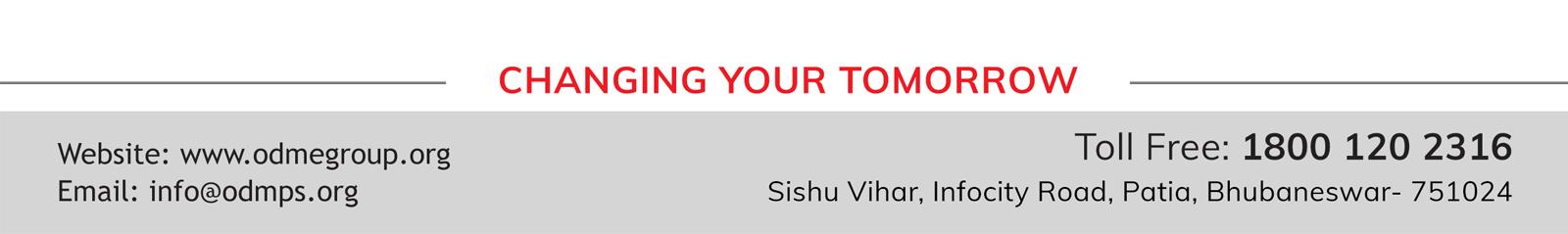 Ascertainment of Profit or Loss

The main objective of any business enterprise is to earn profits. In case of organizations maintaining accounts under incomplete records the amount of profit or loss can be ascertained by following two method.
Statement of Affairs method or Net Worth method
Conversion in Double entry method (not in syllabus)

Statement of Affairs Method
Under this method, profits or losses of the business are ascertained by comparing the Capital at the end with the Capital at the beginning of the accounting period.
When Capital at the end is more than the capital in the beginning during an Accounting period (with the necessary adjustment) there will be profit.
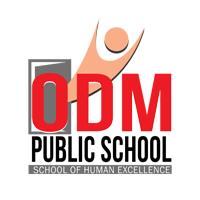 Profits

 = Closing Capital - Opening Capital
When Capital at the beginning is more than capital at the end during an Accounting Period. (with the necessary adjustment) there will be loss.

Losses

 = Opening Capital - Closing Capital
Capital at the beginning is calculated by preparing an 'Opening statement of Affairs' and similarly, capital at the end is calculated by preparing a 'Closing Statement of Affairs'.

Notes

Under this method two statements are prepared:
Statement of affairs, for calculating opening and closing capital.
Statement of profit or loss, for calculating profit or loss.
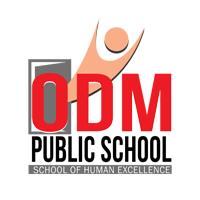 Statement of Affairs

A Statement of affairs is a statement showing the balances of assets (including cash and bank balance) on the right hand side and the balance of liabilities on the lef hand side, on a particulars date. The difference in the total of two sides is known as capital.

Capital = Total Assets - Total liabilities

A statement of affairs is ver similar to Balances Sheet as prepared for the business entities maintaining accounts under double entry system, through it should not be described as a Balance Sheet.
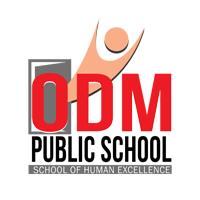 A Statement of Affairs is prepared as follows :
Statement of Affairs
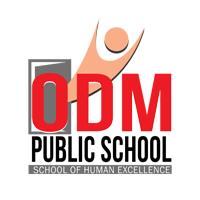 For ascertainment of profit or loss, the following steps shall be taken :

Step 1: Calculate the amount of ‘Opening capital’ (If not given in the Question) by preparing Statement of Affairs at the beginning of the accounting period.

Step 2: Calculate the amount of ‘Closing Capital’ by preparing the ‘Statement of Affairs’ at the end of the accounting period.

Step 3: Calculation of Profit or Loss by preparing Statement of Profit of Loss in the following manner.
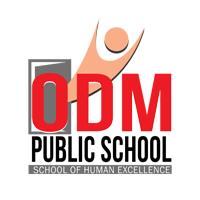 THANKING YOU
ODM EDUCATIONAL GROUP
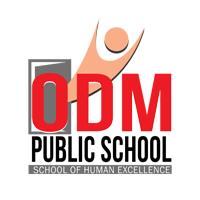 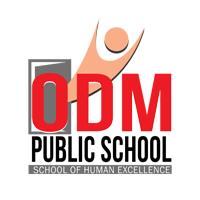 INCOMPLETE RECORDS
SUBJECT : ACCOUNTANCY
CHAPTER NUMBER:11
CHAPTER NAME : INCOMPLETE RECORDS
CLASS-93
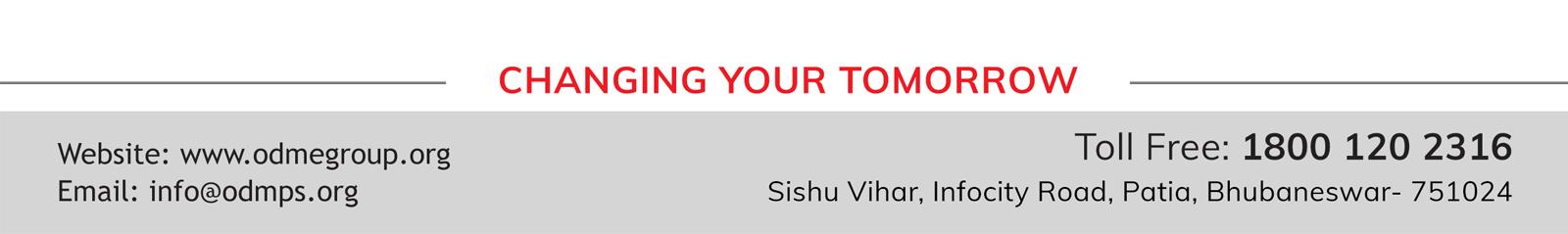 Manveer started his business on January 01, 2005 with a capital of Rs 4,50,000. On December 31, 2005 his position was as under:
Q3 :
From the information given below ascertain the profit for the year:
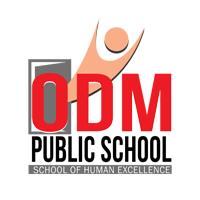 From the following information, calculate capital at the beginning:
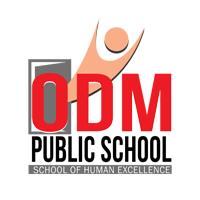 Following information is given below: calculate the closing capit
Calculation of profit or loss and ascertainment of statement of affairs at the end of the year (Opening Balance is given)
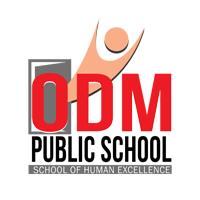 THANKING YOU
ODM EDUCATIONAL GROUP
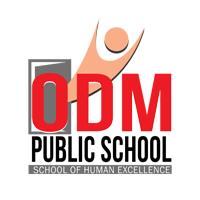 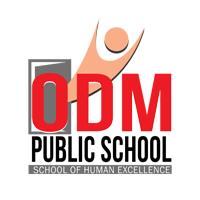 INCOMPLETE RECORDS
SUBJECT : ACCOUNTANCY
CHAPTER NUMBER:11
CHAPTER NAME : INCOMPLETE RECORDS
CLASS-94
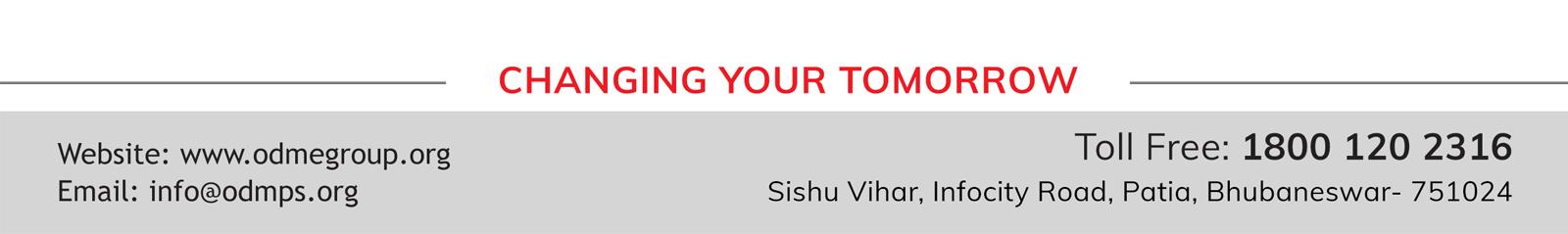 Q6 :
Mrs Anu started firm with a capital of Rs 4,00,000 on 1st July 2005. She borrowed from her friends a sum of Rs 1,00,000 @ 10% per annum (interest paid) for business and brought a further amount to capital Rs 75,000 on Dec. 31, 2005, her position was :
He withdrew Rs 8,000 per month for the year. Calculate profit or loss for the year and show your working clearly.
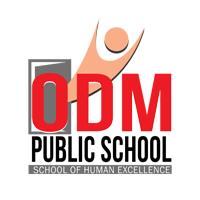 Mr. Arnav does not keep proper records of his business he provided following information, you are required to prepare a statement showing the profit or loss for the year.
Ascertainment of statement of affairs at the beginning and at the end of the year and calculation of profit or loss.
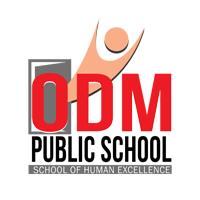 THANKING YOU
ODM EDUCATIONAL GROUP
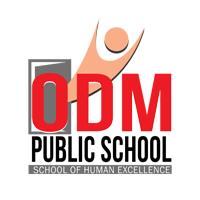 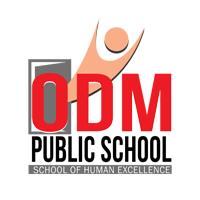 INCOMPLETE RECORDS
SUBJECT : ACCOUNTANCY
CHAPTER NUMBER:11
CHAPTER NAME : INCOMPLETE RECORDS
CLASS-95
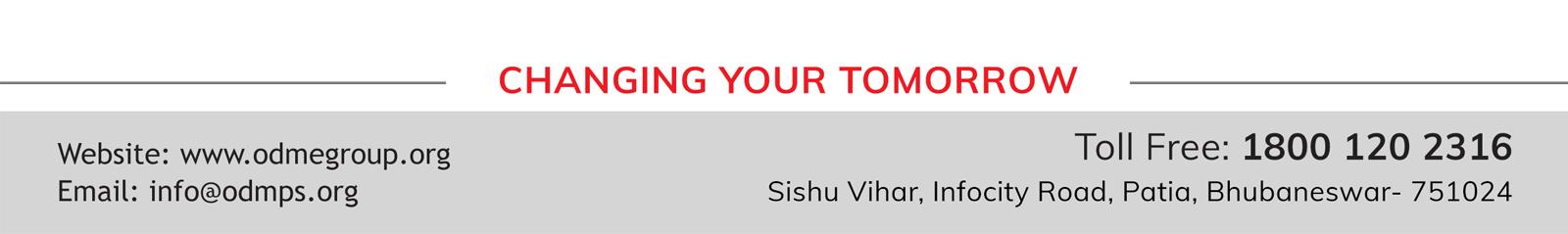 Gopal does not keep proper books of account. Following information is given below:
During the year he introduced Rs 20,000 and withdrew Rs 12,000 from the business. Prepare the statement of profit or loss on the basis of given information
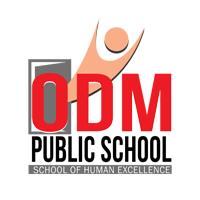 Mr. Muneesh maintains his books of accounts from incomplete records. His books provide the information:
He withdrew Rs 300 per month for personal expenses. He sold his investment of Rs 16,000 at 2% premium and introduced that amount into business.
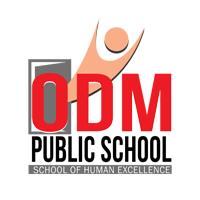 THANKING YOU
ODM EDUCATIONAL GROUP
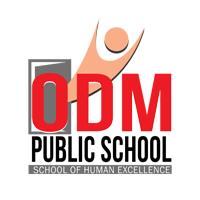 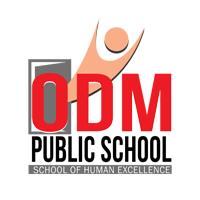 INCOMPLETE RECORDS
SUBJECT : ACCOUNTANCY
CHAPTER NUMBER:11
CHAPTER NAME : INCOMPLETE RECORDS
CLASS-96
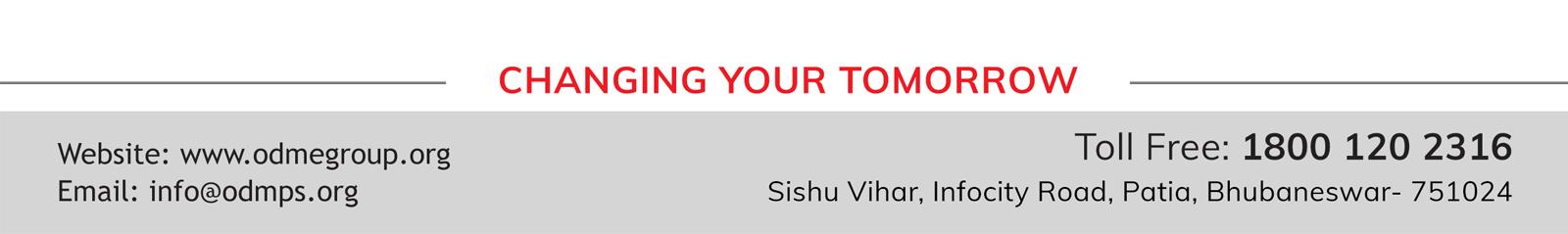 Mr. Ashok does not keep his books properly. Following information is available from his books.
During the year Mr. Ashok sold his private car for Rs 50,000 and invested this amount into the business. He withdrew from the business Rs 1,500 per month upto July 31, 2005 and thereafter Rs 4,500 per month as drawings. You are required to prepare the statement of profit or loss and statement of affair as on December 31, 2005.
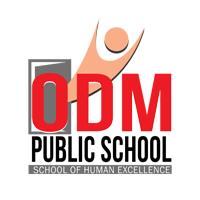 Krishna Kulkarni has not kept proper books of accounts prepare the statement of profit or loss for the year ending December 31, 2005 from the following information:
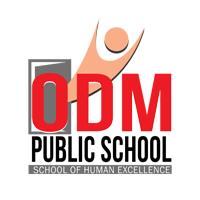 The following adjustments were made:
Krishna withdrew cash Rs 5,000 per month for private use.
Depreciation @ 5% on car and furniture @10%.
Outstanding Rent Rs 6,000.
Fresh Capital introduced during the year Rs 30,000.
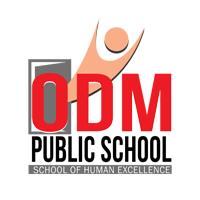 THANKING YOU
ODM EDUCATIONAL GROUP
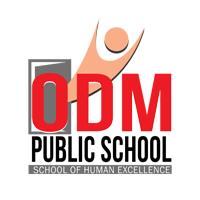 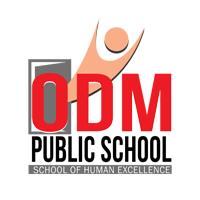 INCOMPLETE RECORDS
SUBJECT : ACCOUNTANCY
CHAPTER NUMBER:11
CHAPTER NAME : INCOMPLETE RECORDS
CLASS-97
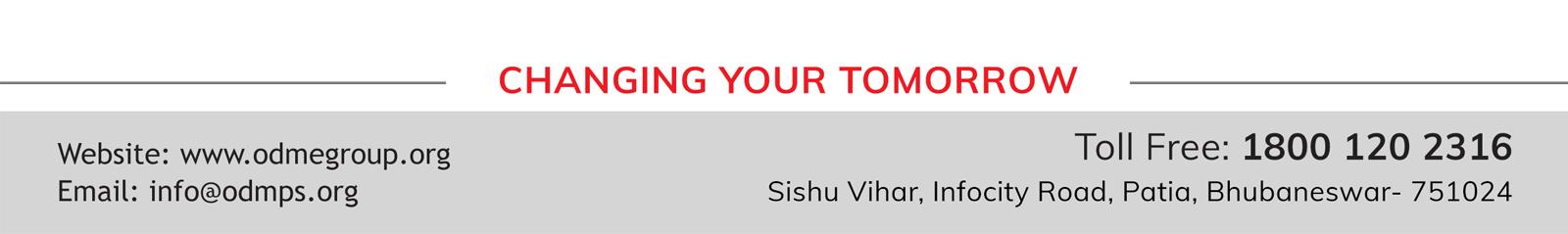 M/s Saniya Sports Equipment does not keep proper records. From the following information find out profit or loss and also prepare balance sheet for the year ended December 31, 2005
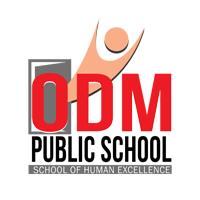 Drawing Rs 10,000 p.m. for personal use, fresh capital introduce during the year Rs 2,00,000. A bad debts of Rs 2,000 and a provision of 5% is to be made on debtors outstanding salary Rs 2,400, prepaid insurance Rs 700, depreciation charged on furniture and machine @ 10% p.a.
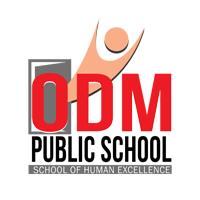 THANKING YOU
ODM EDUCATIONAL GROUP
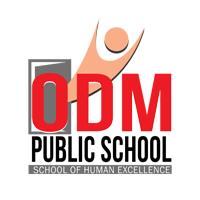